Arm & Hammer Animal NutritionAlways stay on the lead lap.
overview
The A-MAXTM Advantage 
Go For Maximum Performance
Fueling Winners 
Pre-Race Research Pays
See the A-MAX Difference
Beat the Heat
Formulas for Success
Fuel Up: Recommended Feeding Rates
The a-maxTM advantage
Produced with a proven strain of Saccharomyces cerevisiae
Makes more nutrients available to your animals 
Helps prepare for the demands of growth, production and maintenance†‡ ∆ Ω
† Bruno R, Santos J, Rutieliano H, Cerri R, Robinson P. The effect of feeding A-MAX Yeast Culture on performance of high-producing dairy cows in summer heat 
stress. Animal Feed Science and Technology 2009;150:175-186. University of California-Davis. Research Bulletin 3.
‡ Nocek JE, Holt MG, Oppy J. Effects of supplementation with yeast culture and enzymatically hydrolyzed yeast on performance of early-lactation dairy cattle. 
J Dairy Sci 2011;94(8). Spruce Haven Farms, New York. Research Bulletin D-28.
∆ Netherlands Trial. Research Bulletin 64. 
Ω Hoover WH, Miller-Webster TK. The Effect of A-MAX Yeast Culture and Diamond V Yeast Culture on Microbial Metabolism in Continuous Culture. West Virginia 
University; Research Bulletin 7. J Dairy Sci 2002;85:2009-2014.
Go for maximum performance
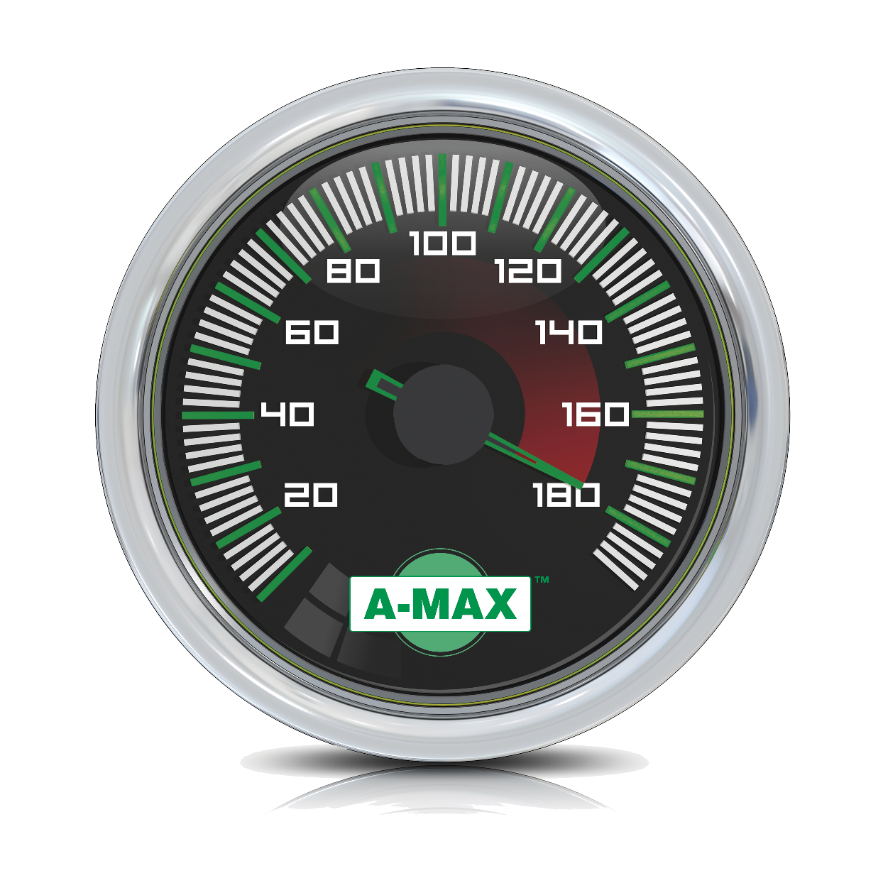 Delivers high levels of peptides, amino acids and vitamins
Helps animals digest feed more efficientlyΩ
Enhances rumen metabolism in dairy cattle
Proven to increase milk production †‡ ∆
Helps animals maintain performance during heat stress †
† Bruno R, Santos J, Rutieliano H, Cerri R, Robinson P. The effect of feeding A-MAX Yeast Culture on performance of high-producing dairy cows in summer heat 
stress. Animal Feed Science and Technology 2009;150:175-186. University of California-Davis. Research Bulletin 3.
‡ Nocek JE, Holt MG, Oppy J. Effects of supplementation with yeast culture and enzymatically hydrolyzed yeast on performance of early-lactation dairy cattle. 
J Dairy Sci 2011;94(8). Spruce Haven Farms, New York. Research Bulletin D-28.
∆ Netherlands Trial. Research Bulletin 64. 
Ω Hoover WH, Miller-Webster TK. The Effect of A-MAX Yeast Culture and Diamond V Yeast Culture on Microbial Metabolism in Continuous Culture. West Virginia 
University; Research Bulletin 7. J Dairy Sci 2002;85:2009-2014.
Fueling winners
In recent studies†‡ ∆, feed efficient A-MAX has consistently proven itself to be the winning formula in the race to productivity
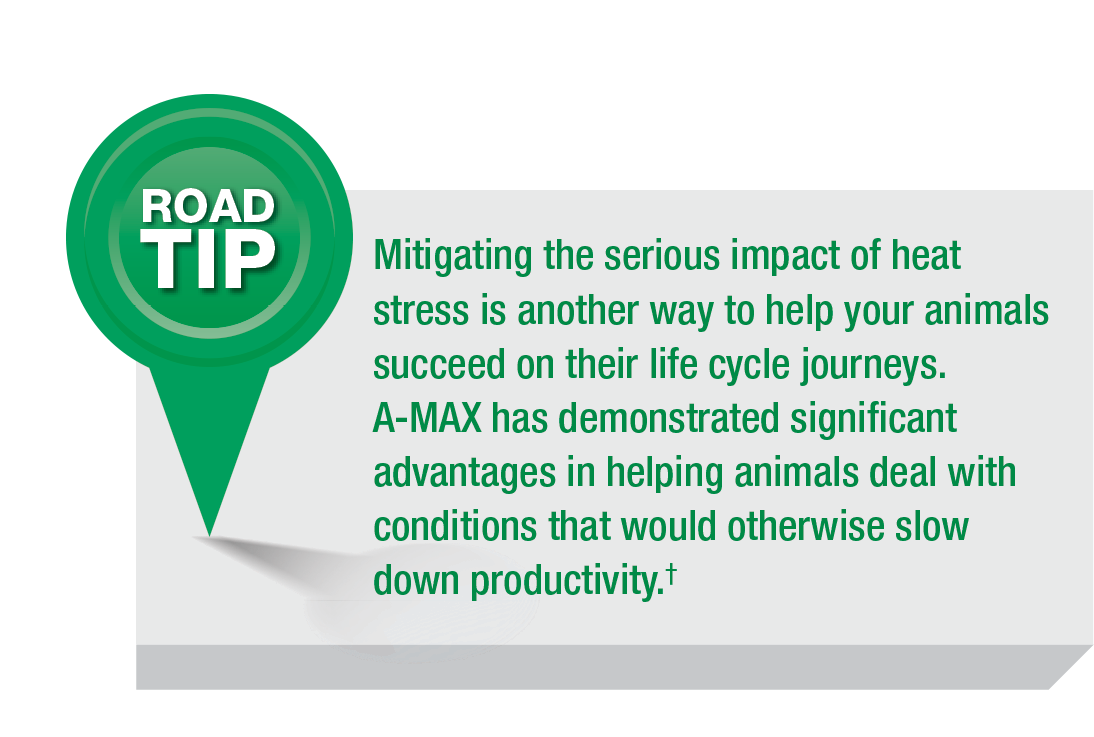 † Bruno R, Santos J, Rutieliano H, Cerri R, Robinson P. The effect of feeding A-MAX Yeast Culture on performance of high-producing dairy cows in summer heat 
stress. Animal Feed Science and Technology 2009;150:175-186. University of California-Davis. Research Bulletin 3.
‡ Nocek JE, Holt MG, Oppy J. Effects of supplementation with yeast culture and enzymatically hydrolyzed yeast on performance of early-lactation dairy cattle. 
J Dairy Sci 2011;94(8). Spruce Haven Farms, New York. Research Bulletin D-28.
∆ Netherlands Trial. Research Bulletin 64.
Pre-race research pays
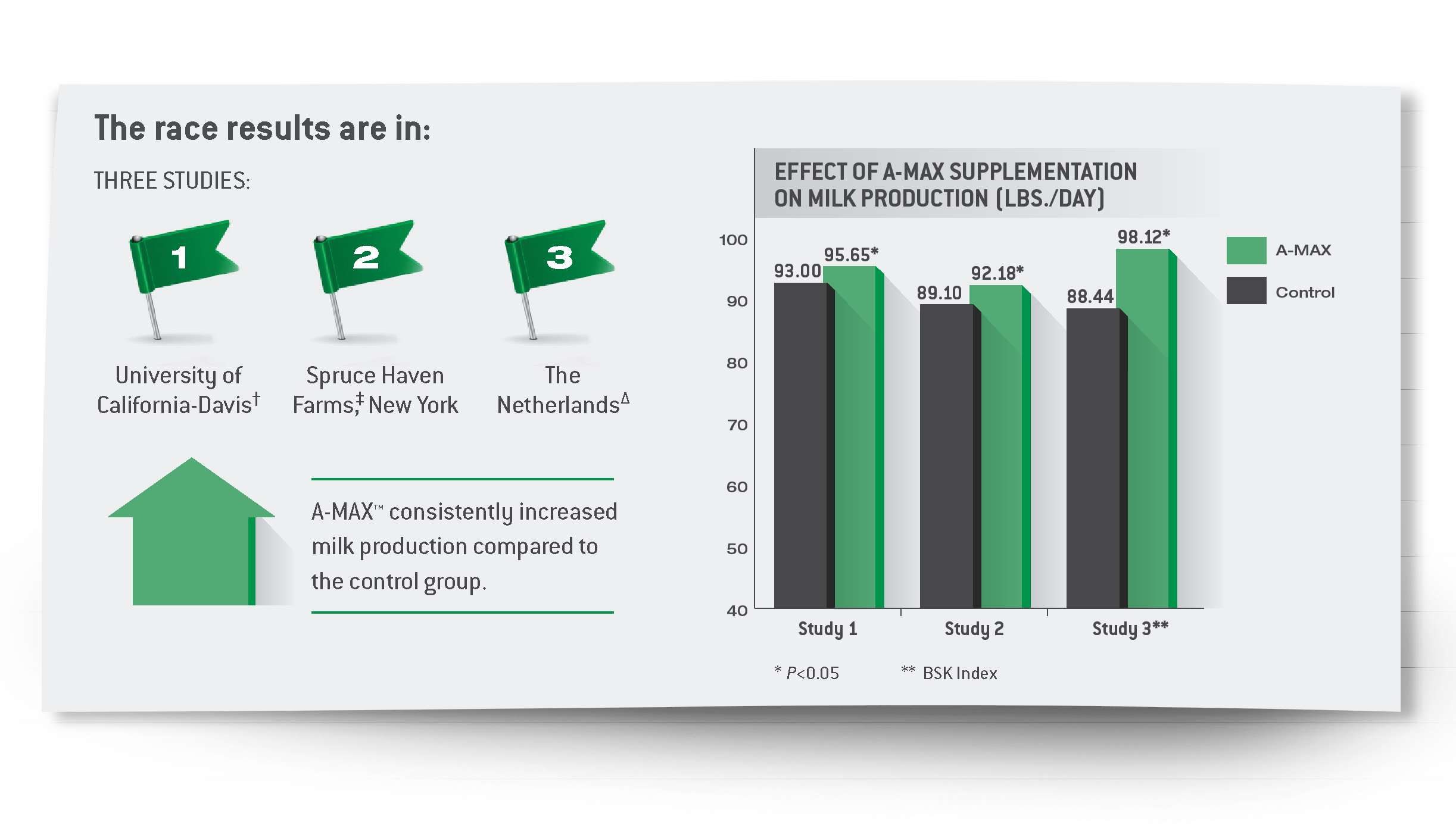 † Bruno R, Santos J, Rutieliano H, Cerri R, Robinson P. The effect of feeding A-MAX Yeast Culture on performance of high-producing dairy cows in summer heat 
stress. Animal Feed Science and Technology 2009;150:175-186. University of California-Davis. Research Bulletin 3.
‡ Nocek JE, Holt MG, Oppy J. Effects of supplementation with yeast culture and enzymatically hydrolyzed yeast on performance of early-lactation dairy cattle. 
J Dairy Sci 2011;94(8). Spruce Haven Farms, New York. Research Bulletin D-28.
∆ Netherlands Trial. Research Bulletin 64.
See the a-max difference
Across all three studies A-MAX increased milk production and profits
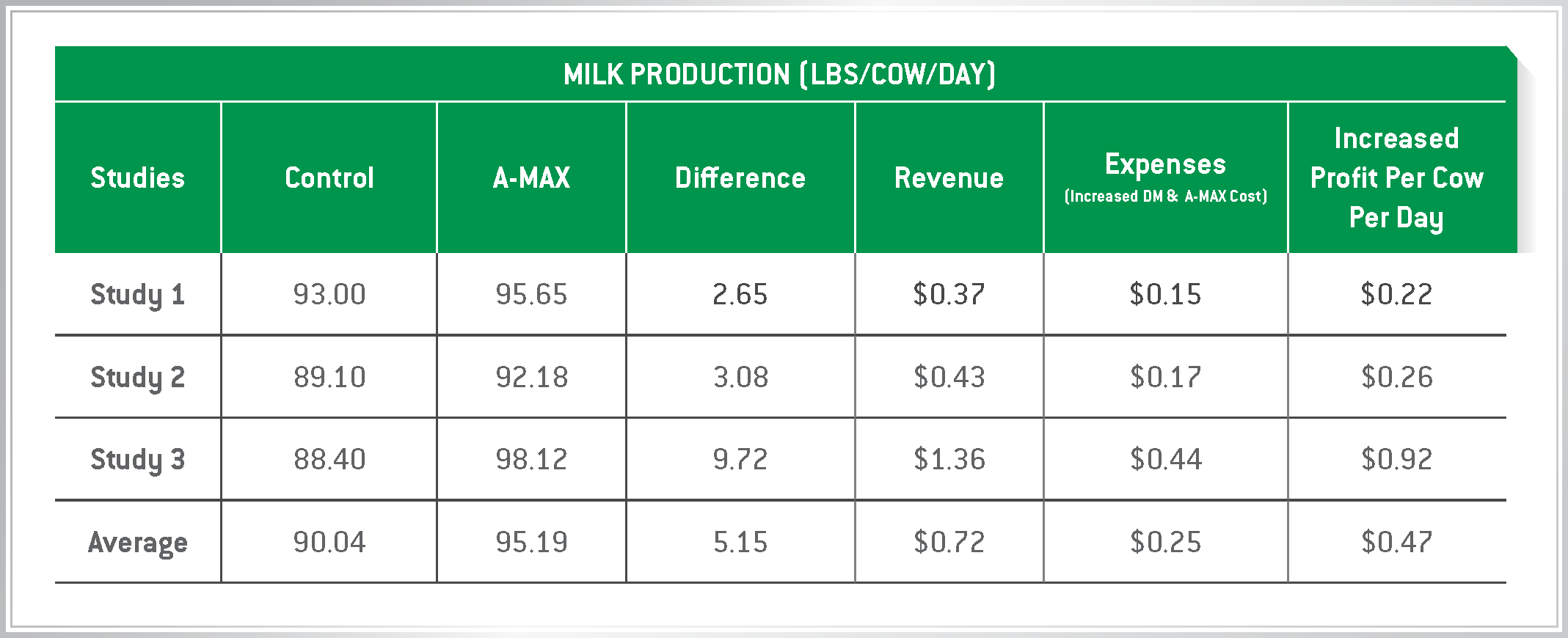 beat the heat
Study results show cows fed A-MAX yeast in hot, ambient temperatures maintained dry matter intake while increasing milk production by 2.6 lbs. per day†
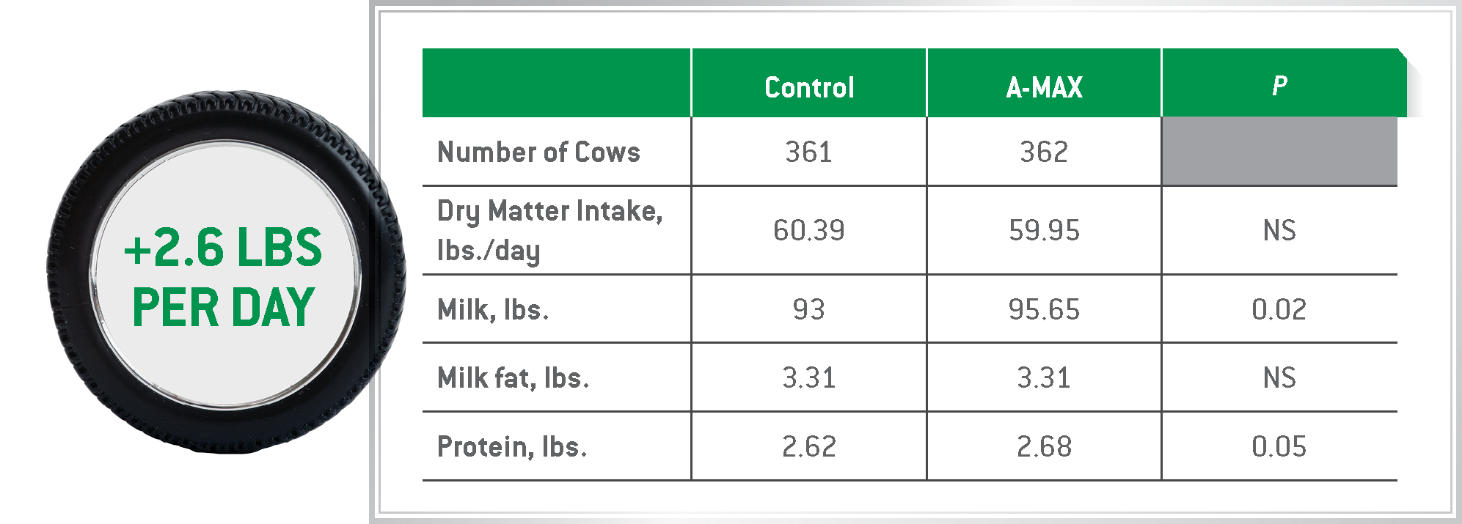 † Bruno R, Santos J, Rutieliano H, Cerri R, Robinson P. The effect of feeding A-MAX Yeast Culture on performance of high-producing dairy cows in summer heat 
stress. Animal Feed Science and Technology 2009;150:175-186. University of California-Davis. Research Bulletin 3.
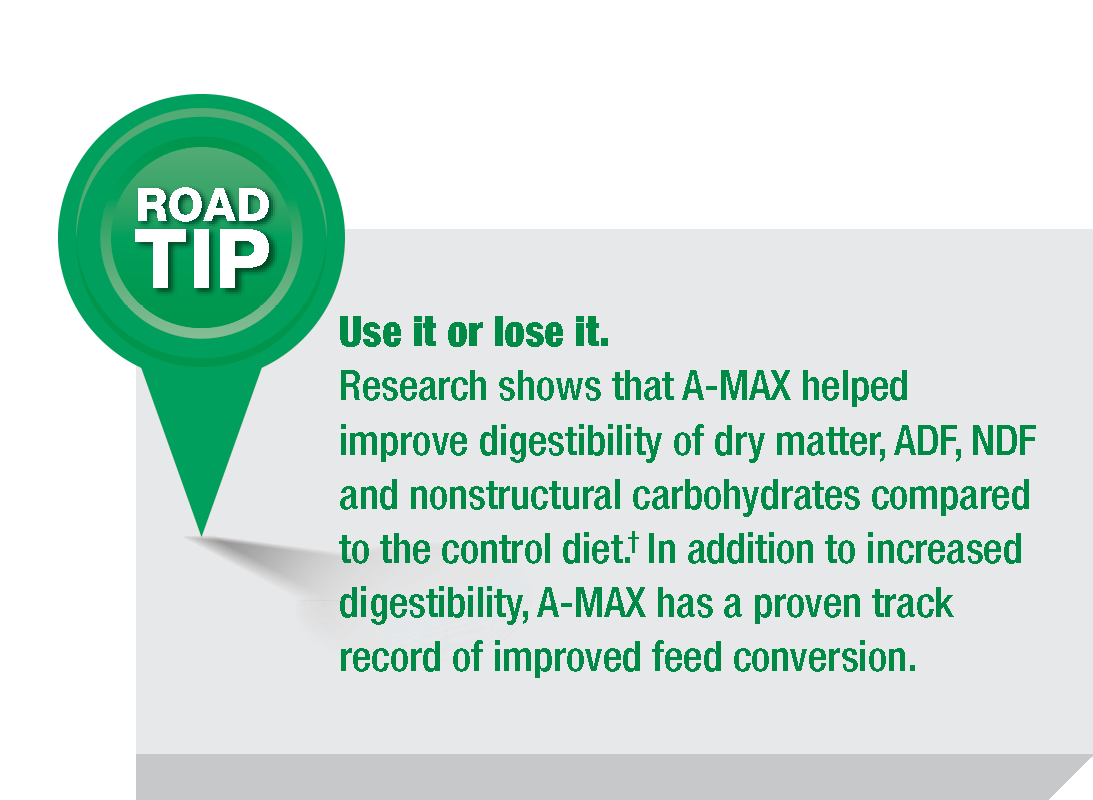 † Bruno R, Santos J, Rutieliano H, Cerri R, Robinson P. The effect of feeding A-MAX Yeast Culture on performance of high-producing dairy cows in summer heat stress. Animal Feed Science and Technology 2009;150:175-186. University of California-Davis. Research Bulletin 3.
Formulas for success
Fuel up your dairy herd with the right feed solutions:
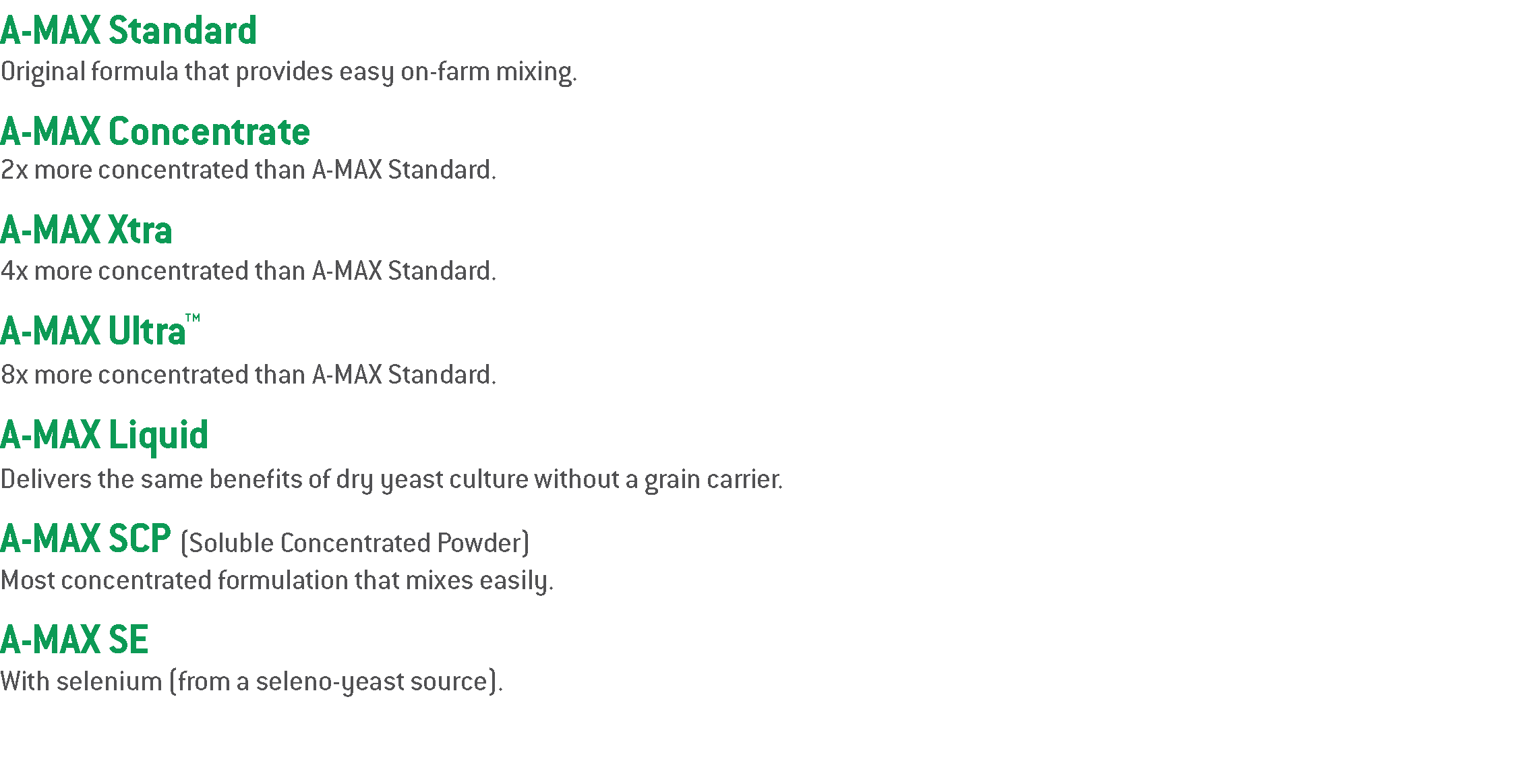 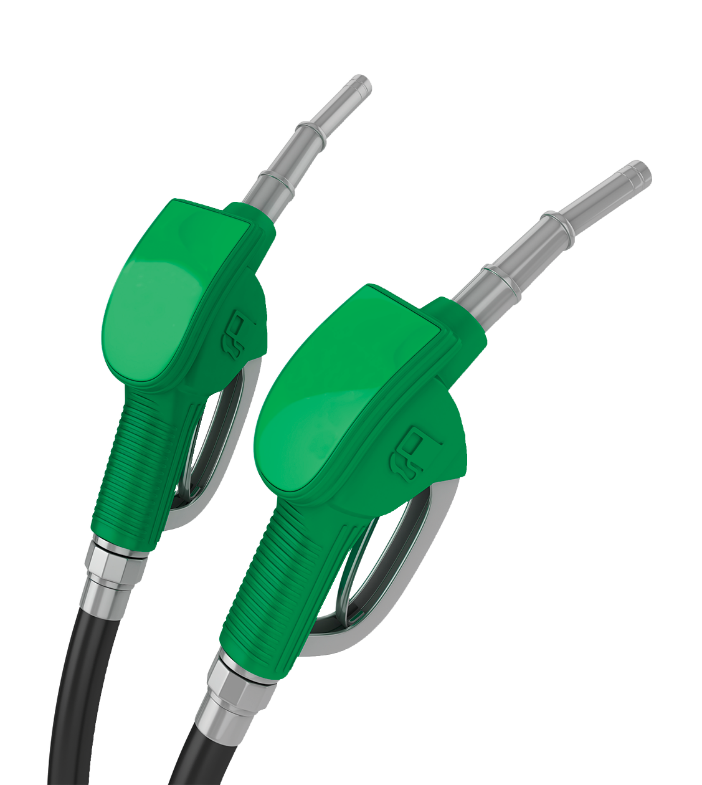 Fuel up: recommended feeding rates
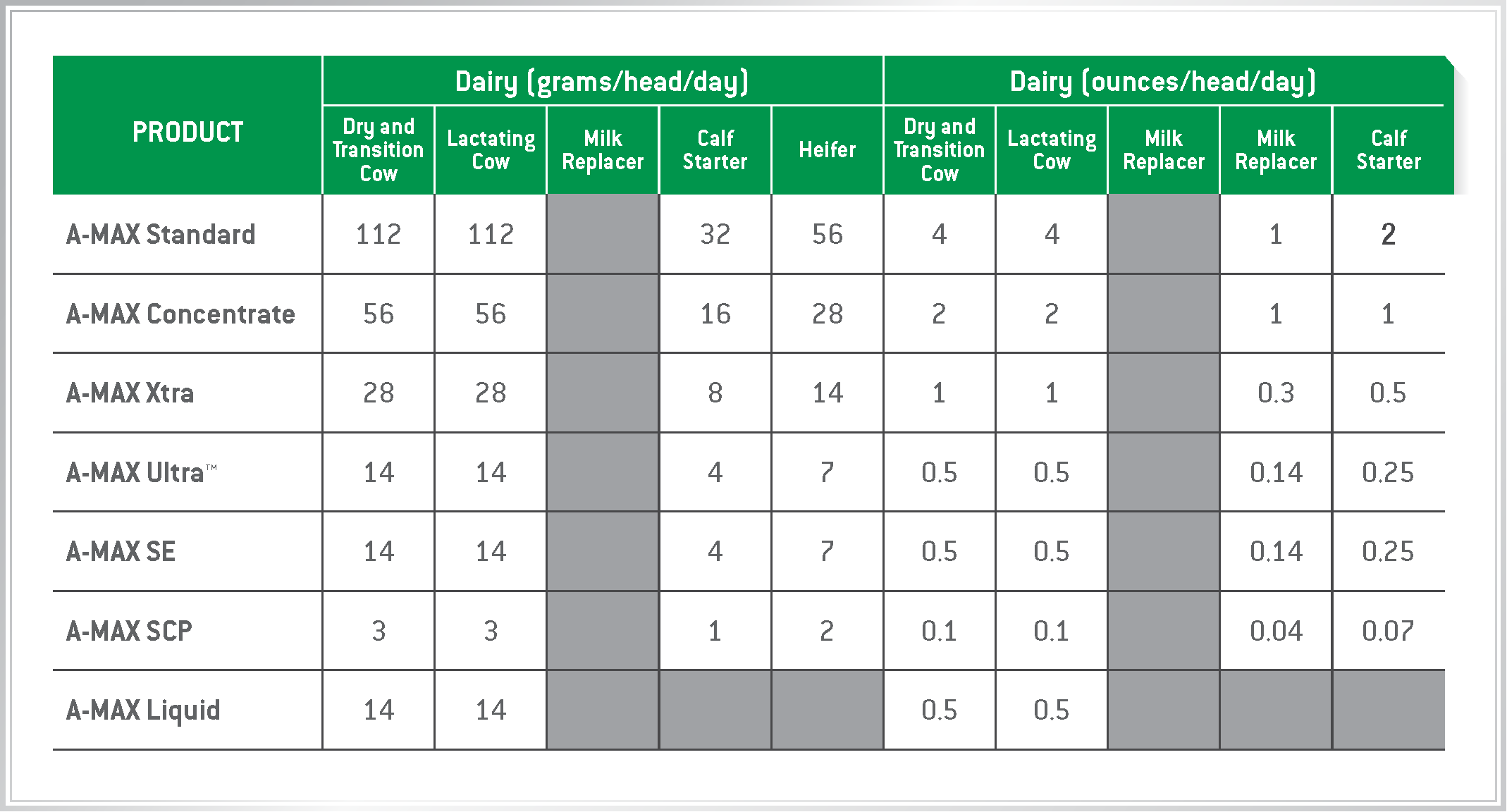 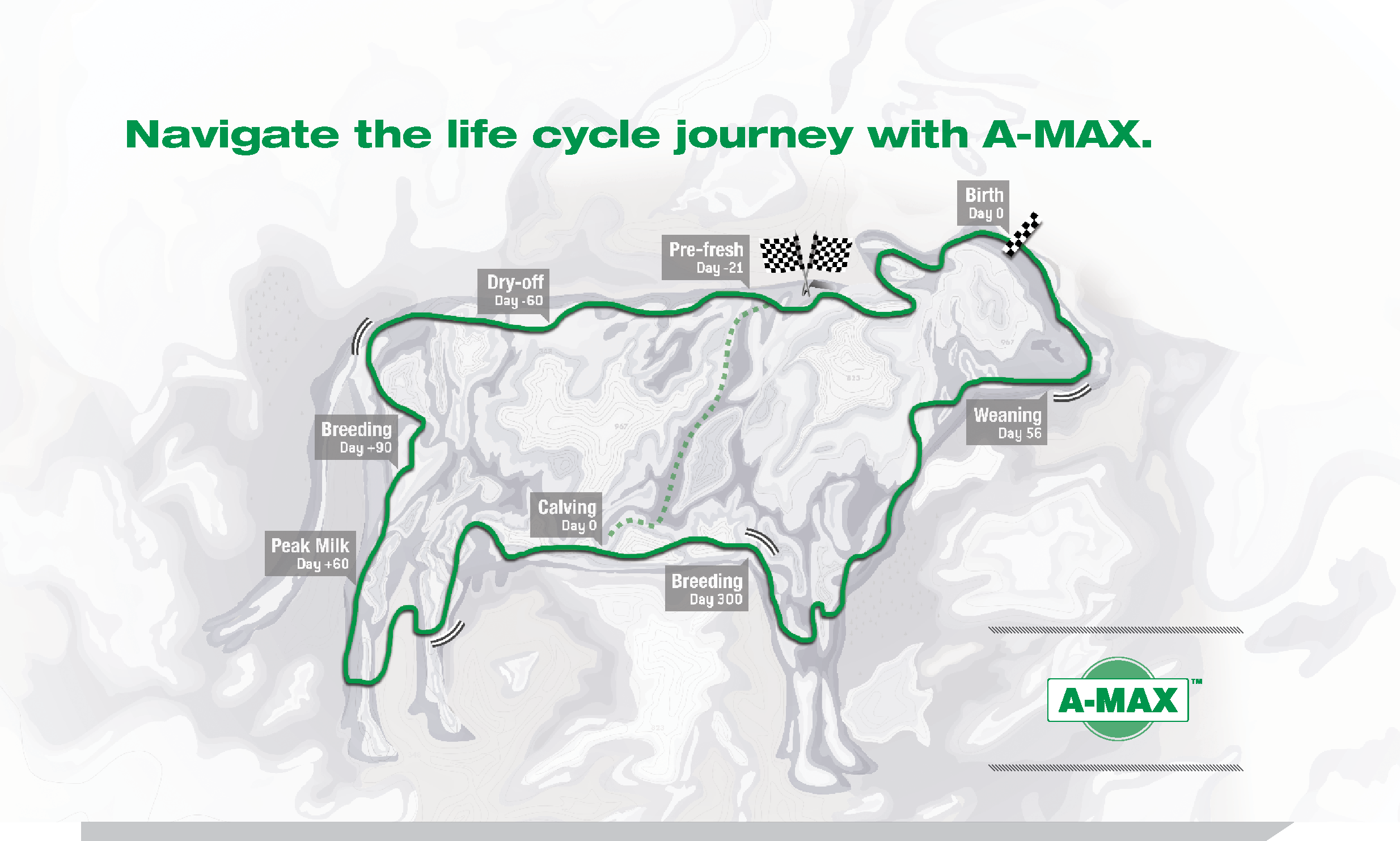 Questions?
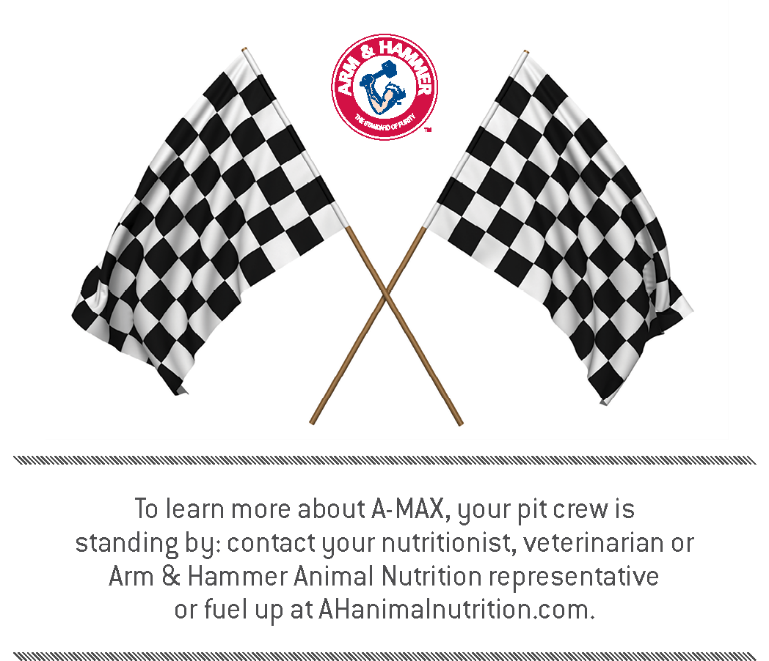 THANK YOU!